TOÁN 2
Tập 2
Tuần 23
Bài 67: Ngày – Giờ – Tiết 2
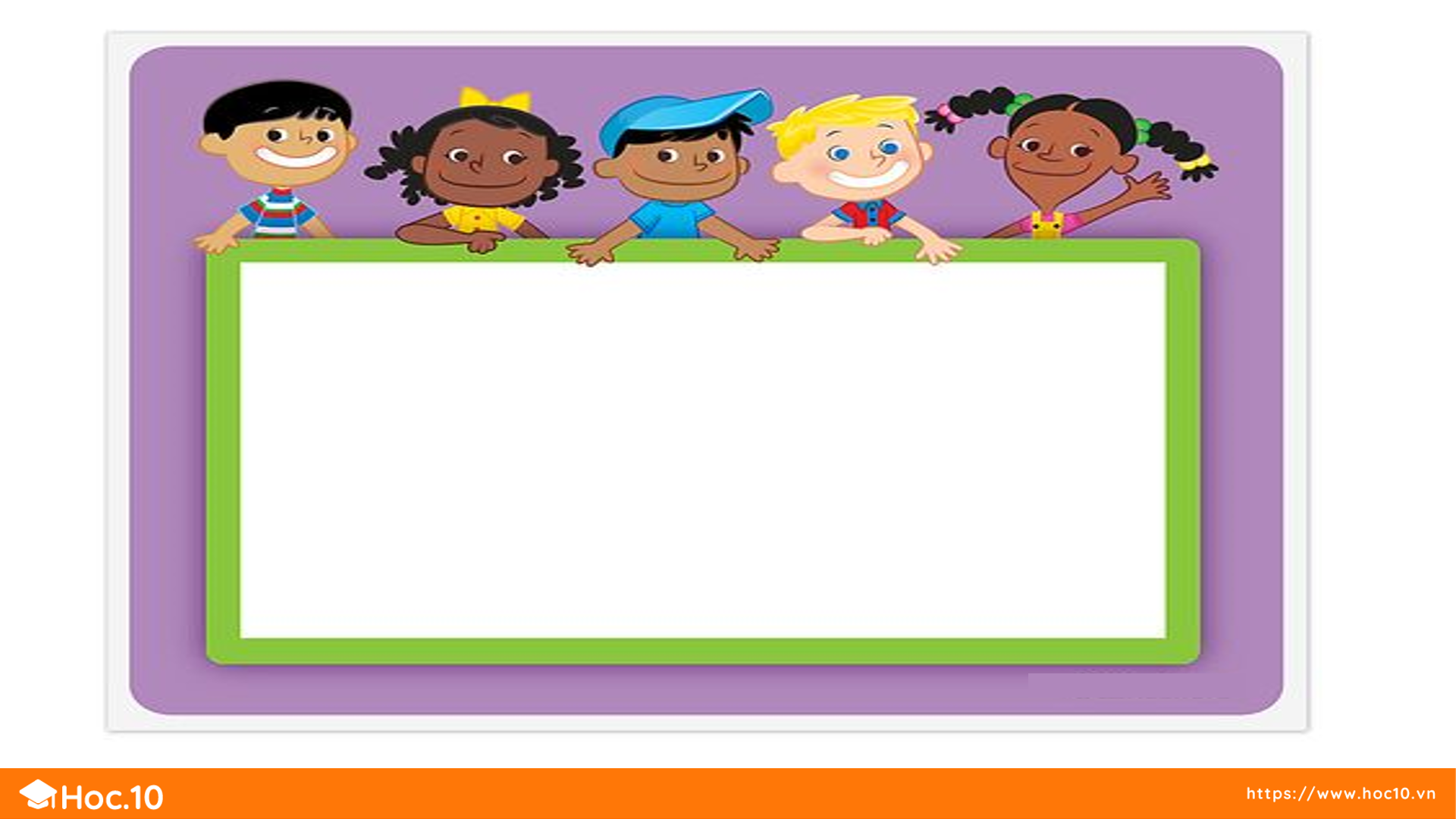 KHỞI ĐỘNG
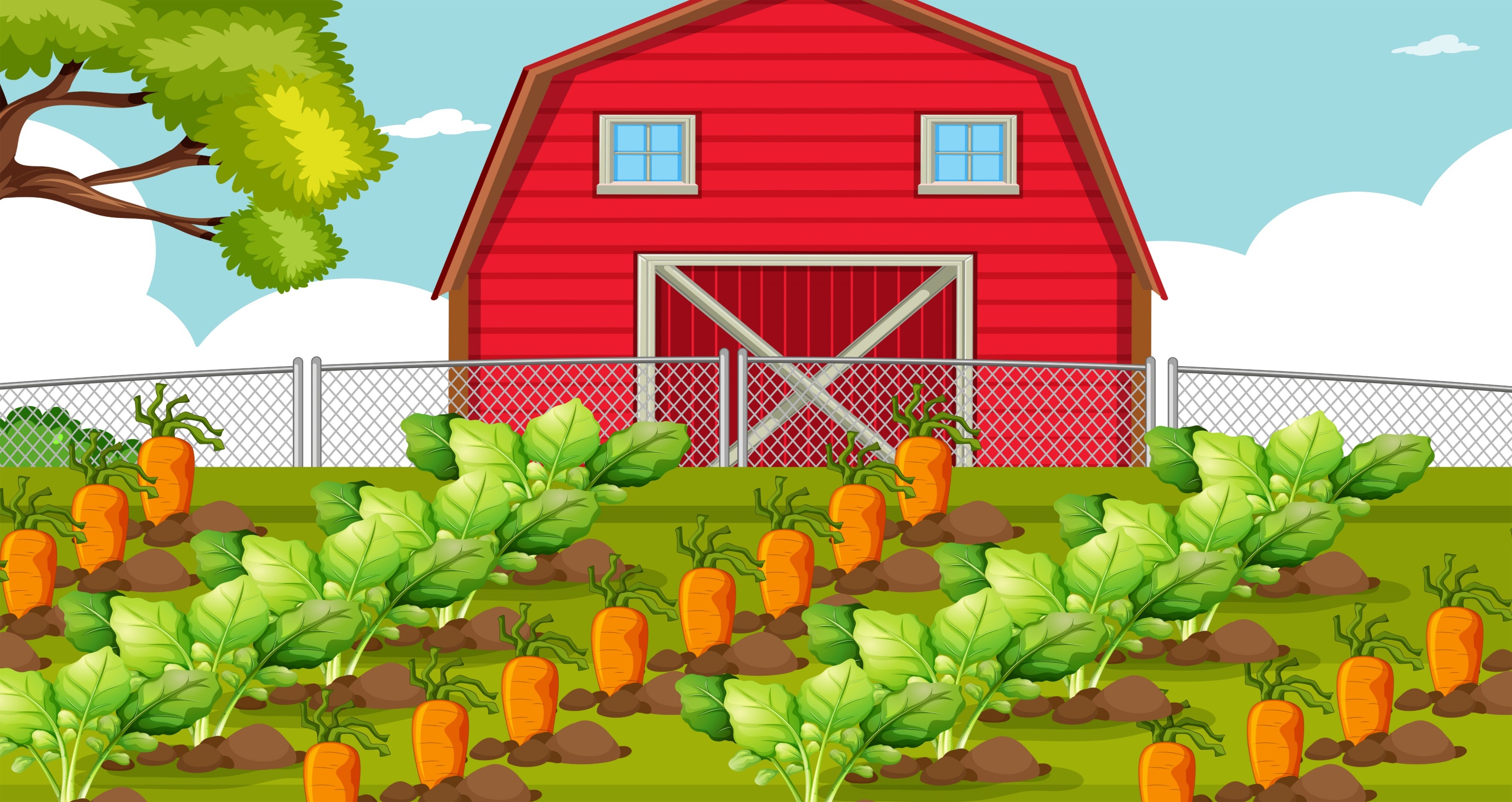 7 giờ sáng
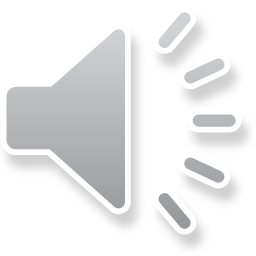 MỘT NGÀY CỦA THỎ CON
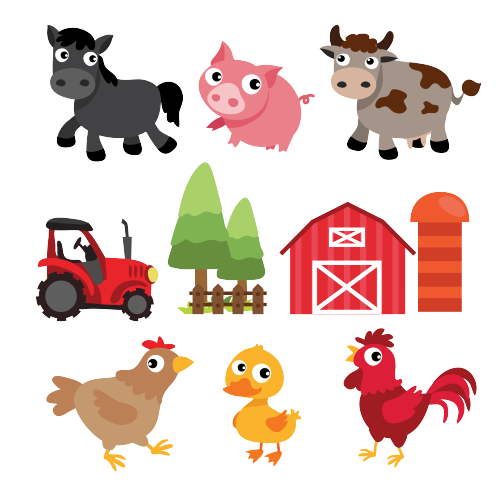 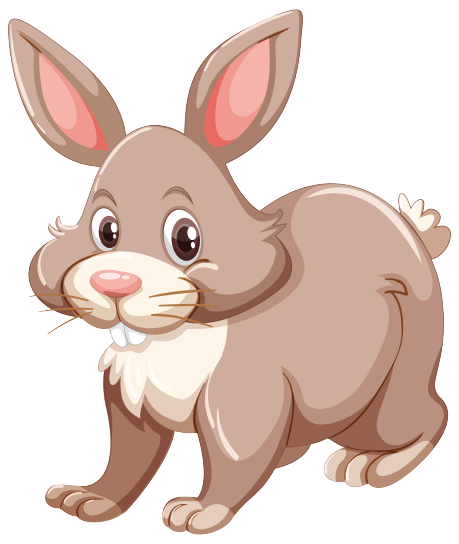 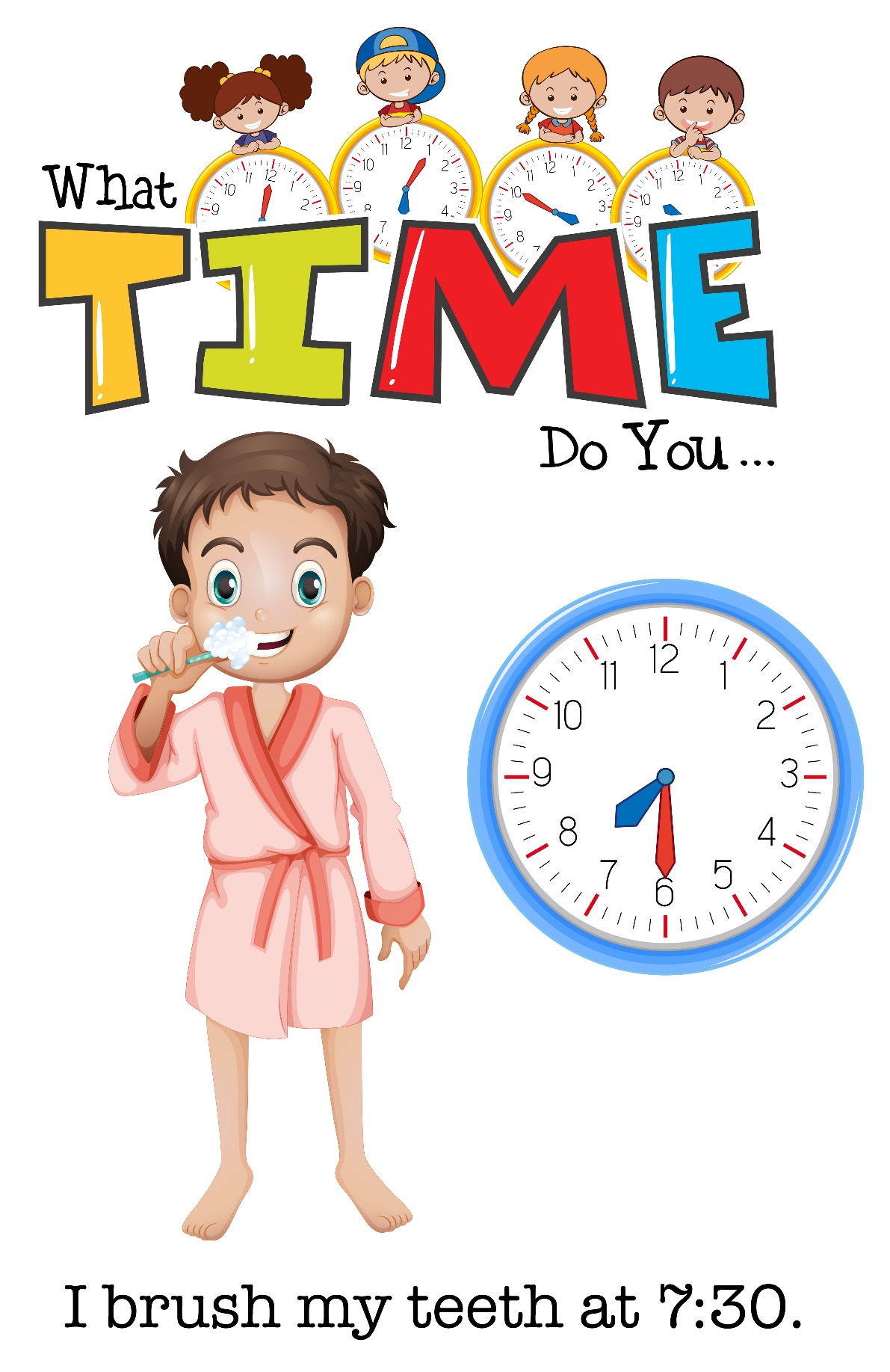 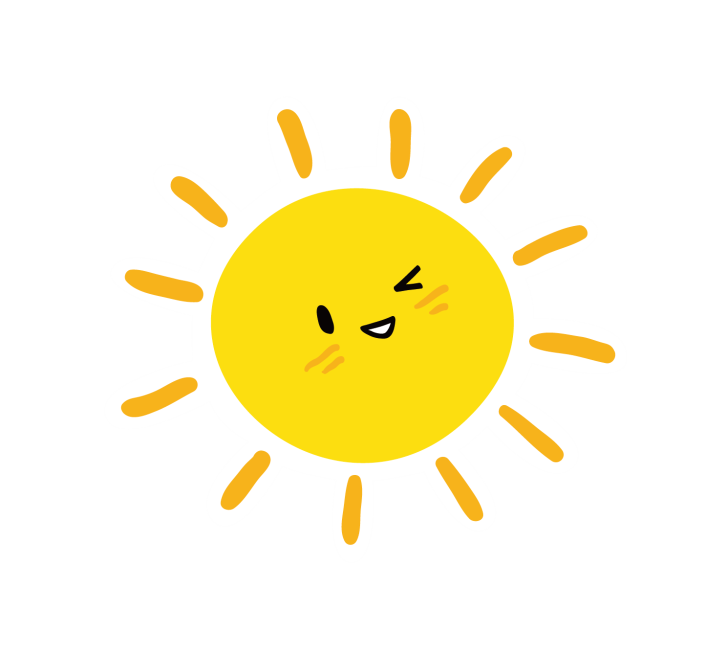 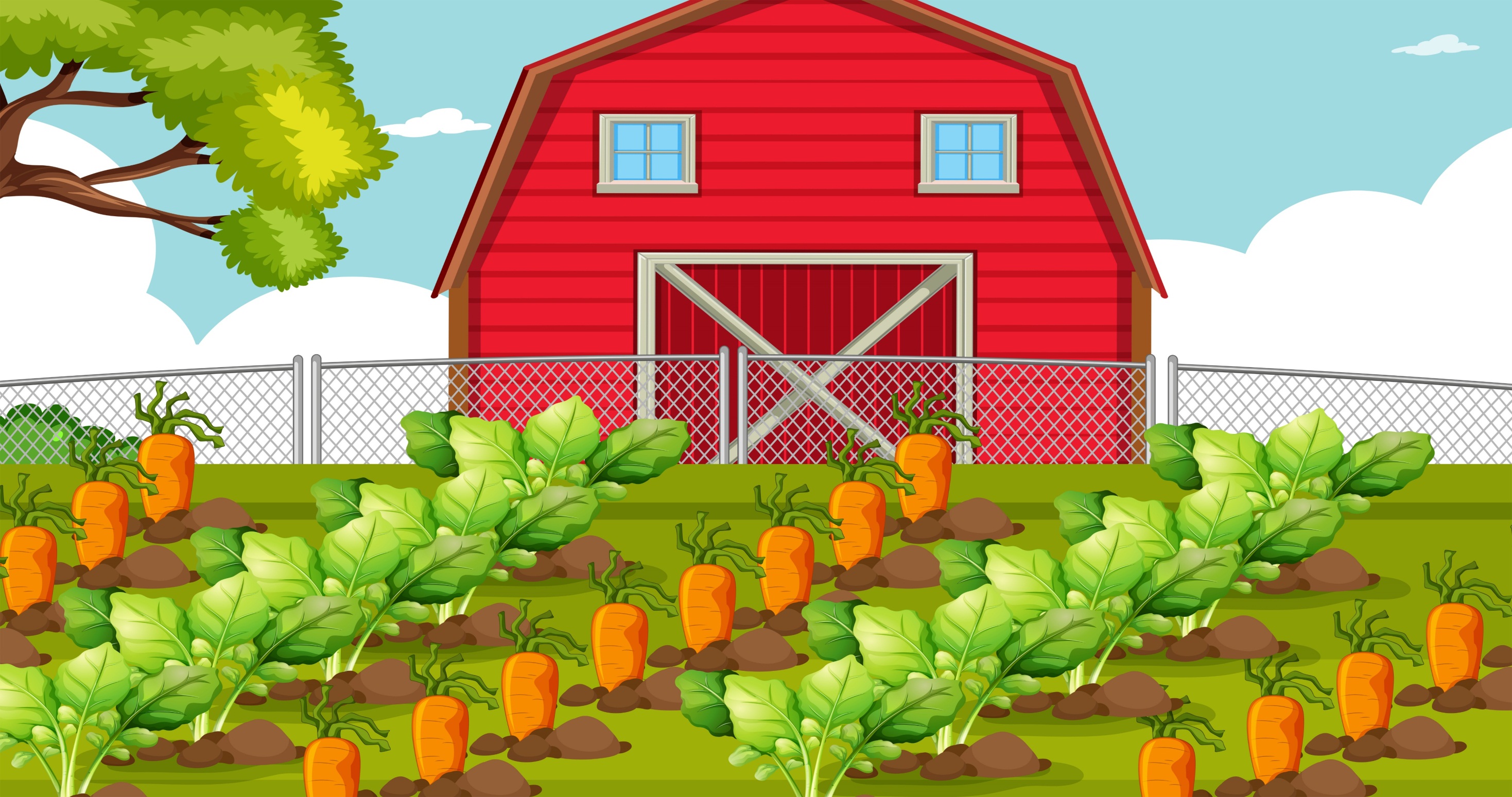 MỘT NGÀY CỦA THỎ CON
11 giờ trưa
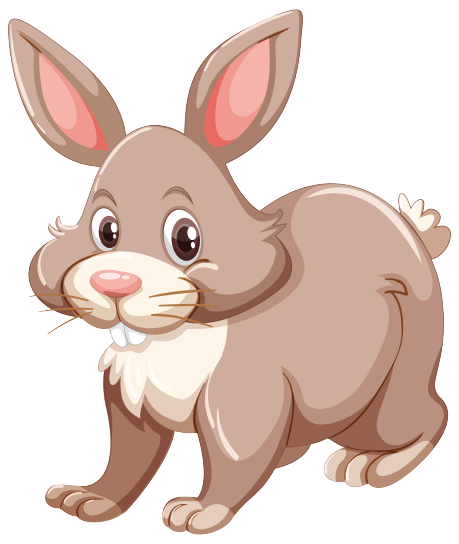 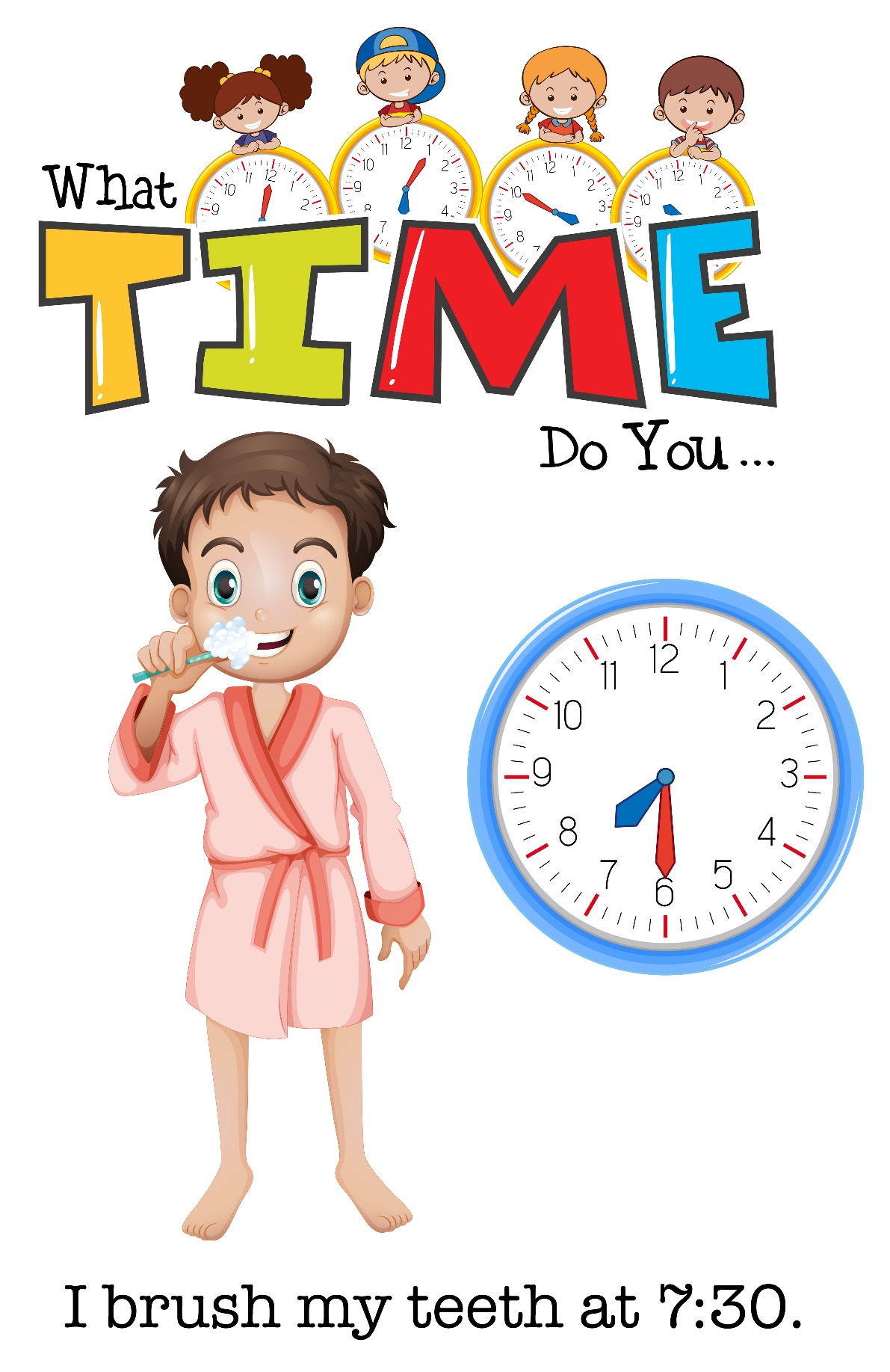 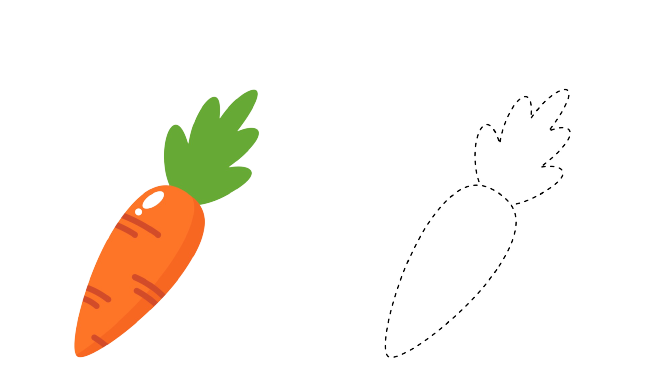 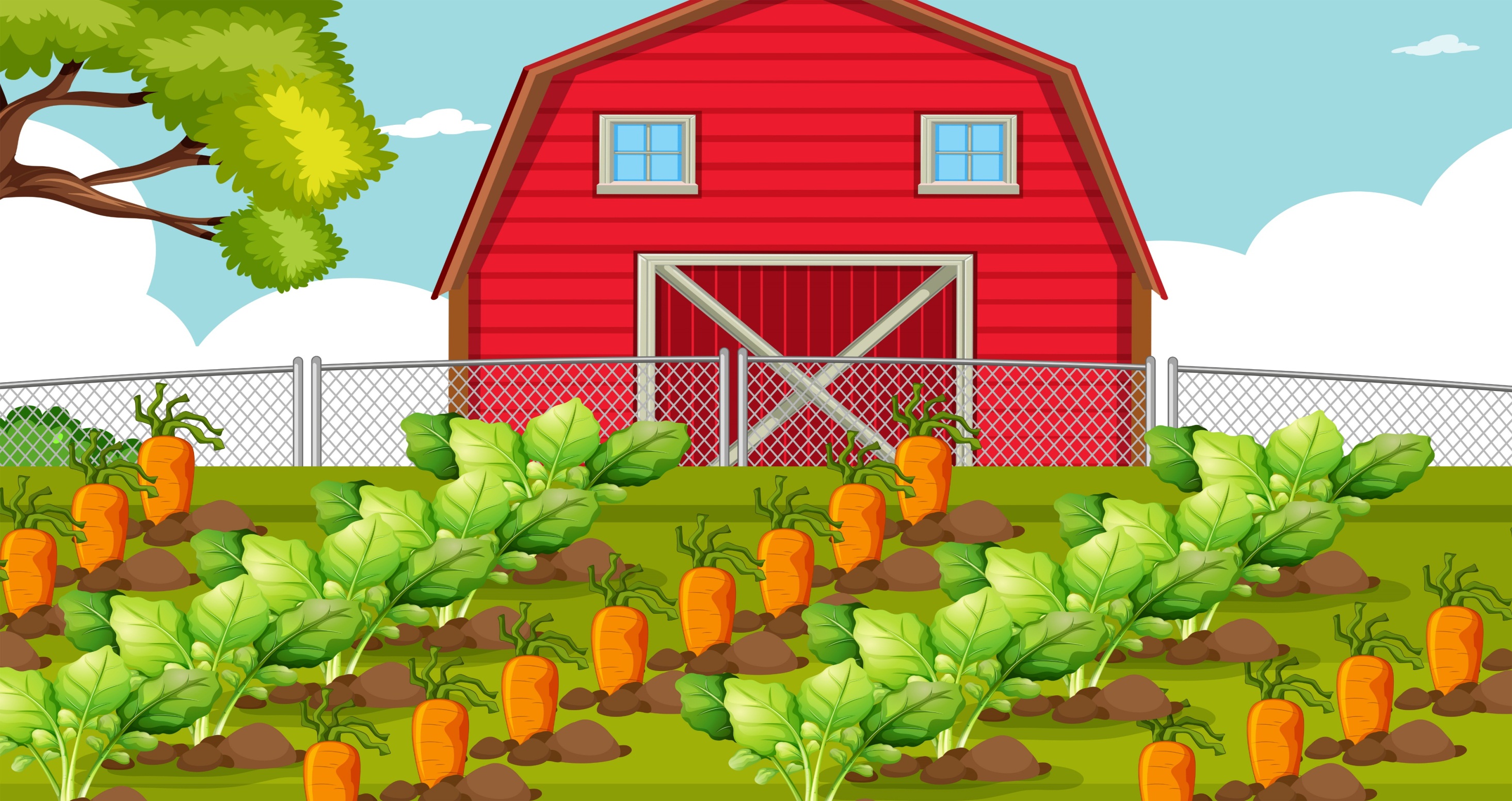 MỘT NGÀY CỦA THỎ CON
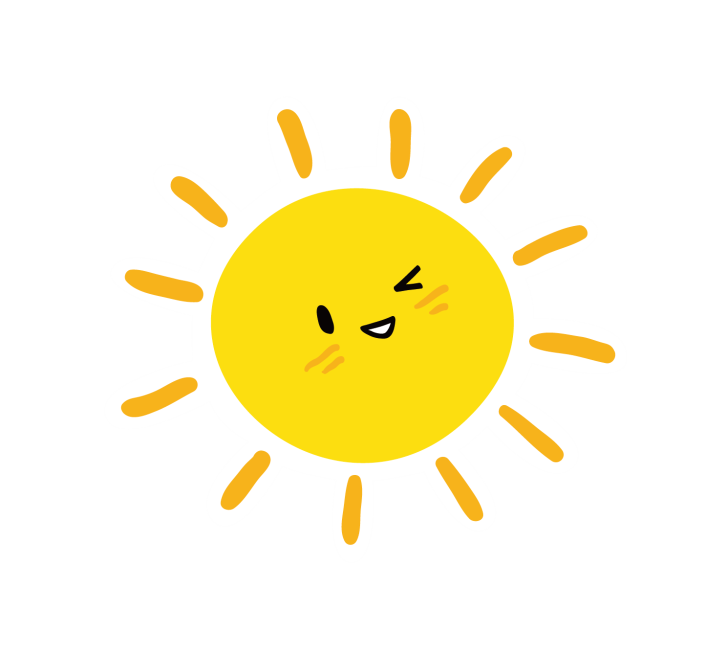 4 giờ chiều hay 16 giờ
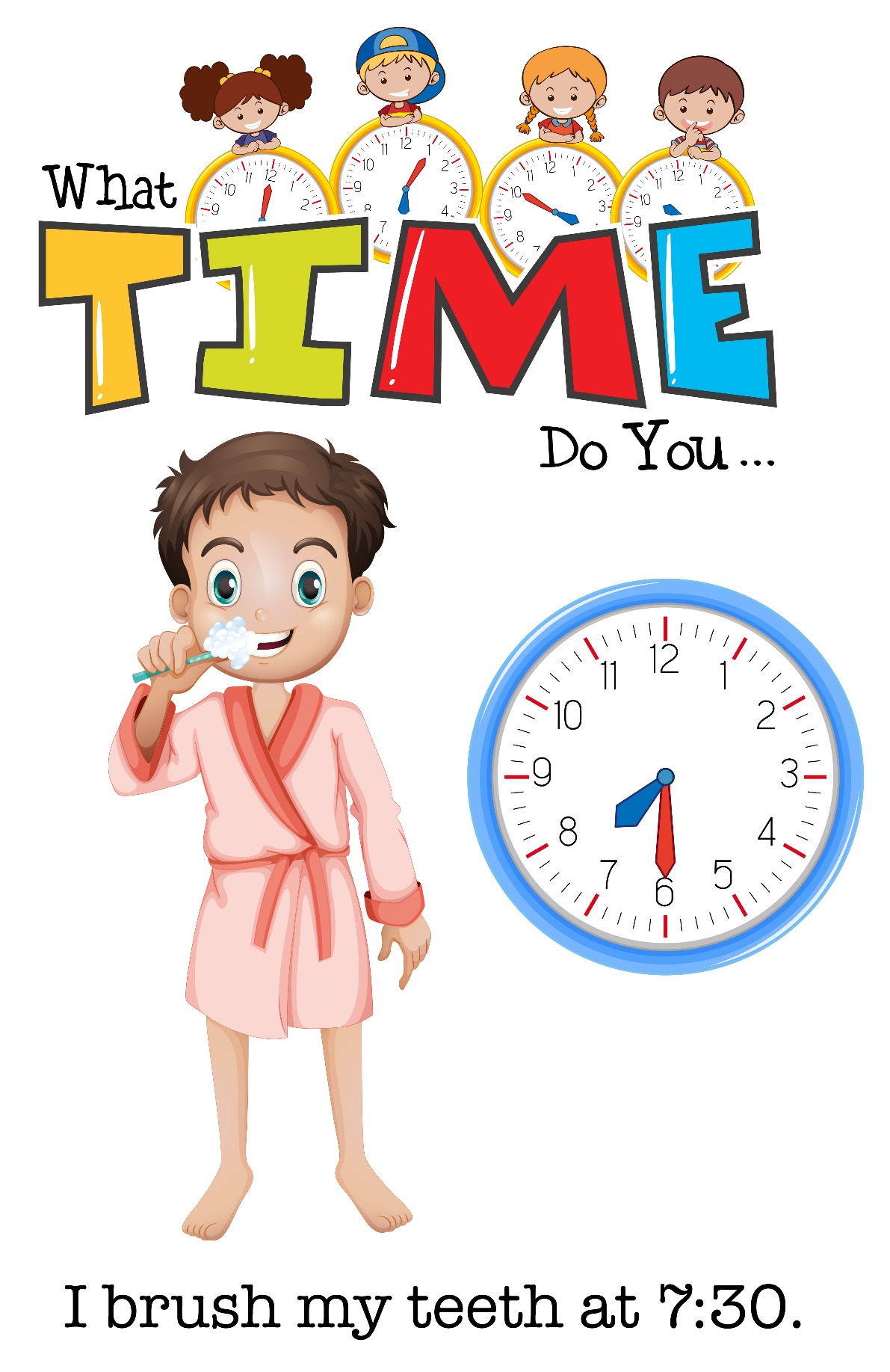 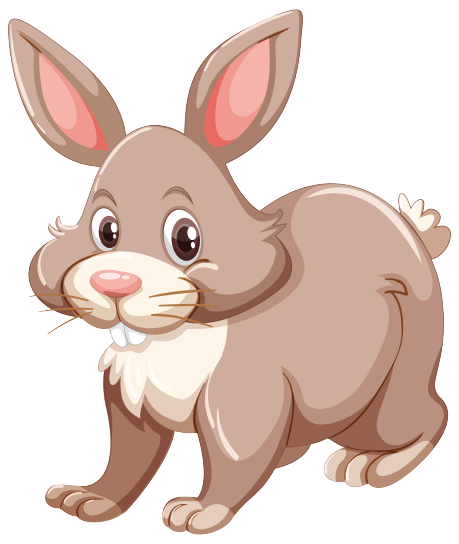 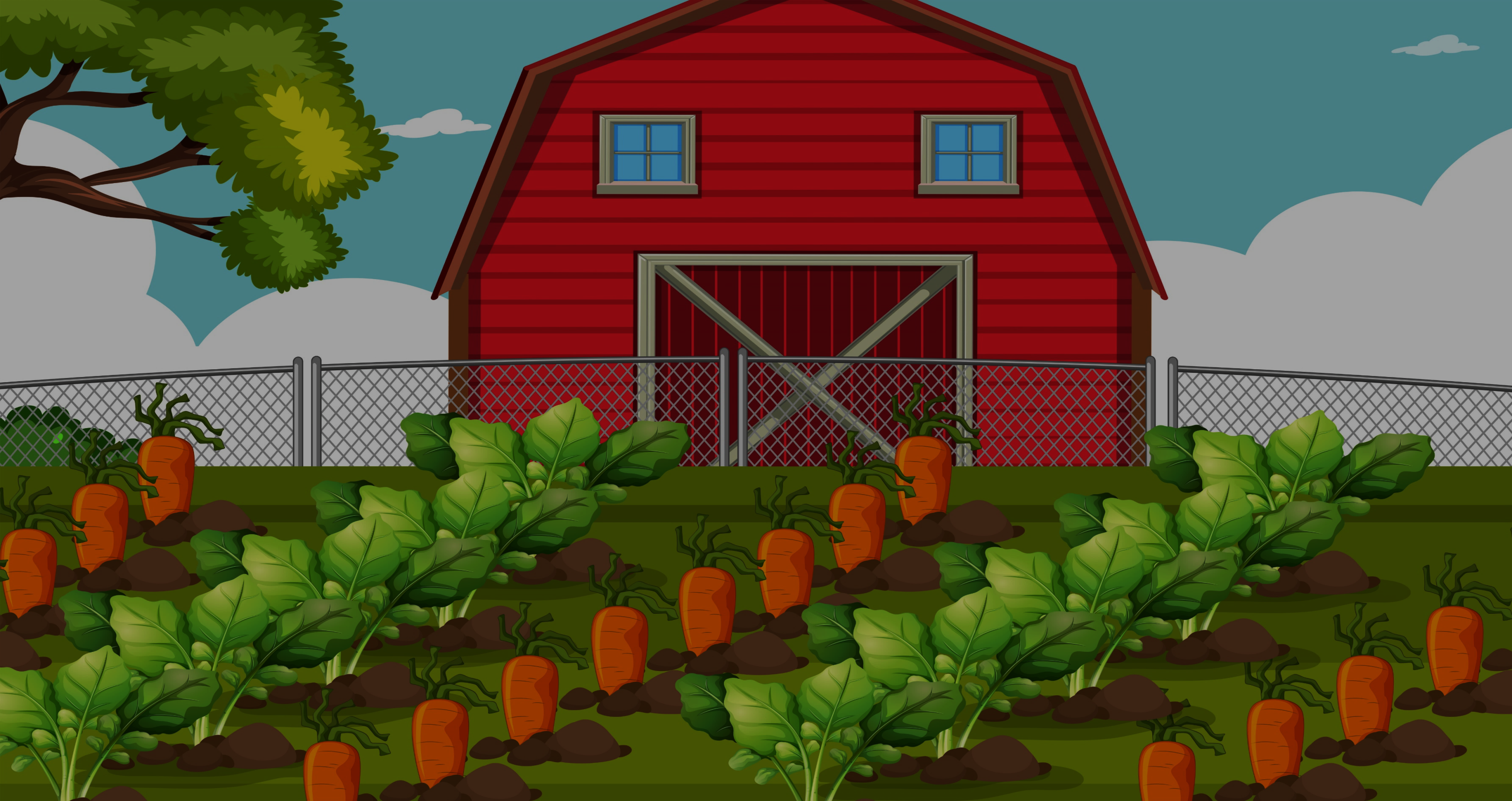 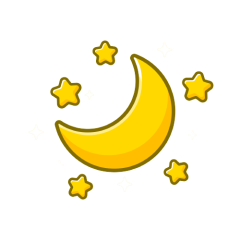 MỘT NGÀY CỦA THỎ CON
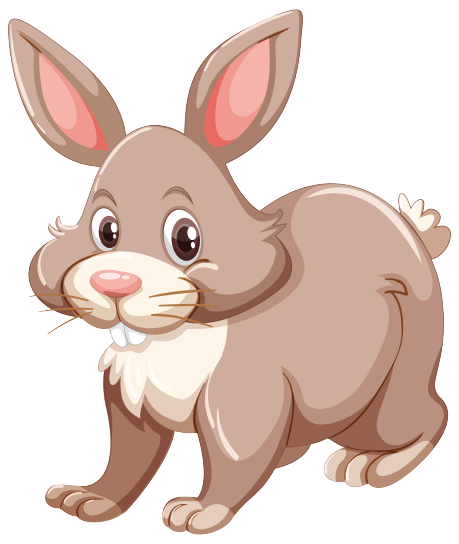 6 giờ chiều hay 18 giờ
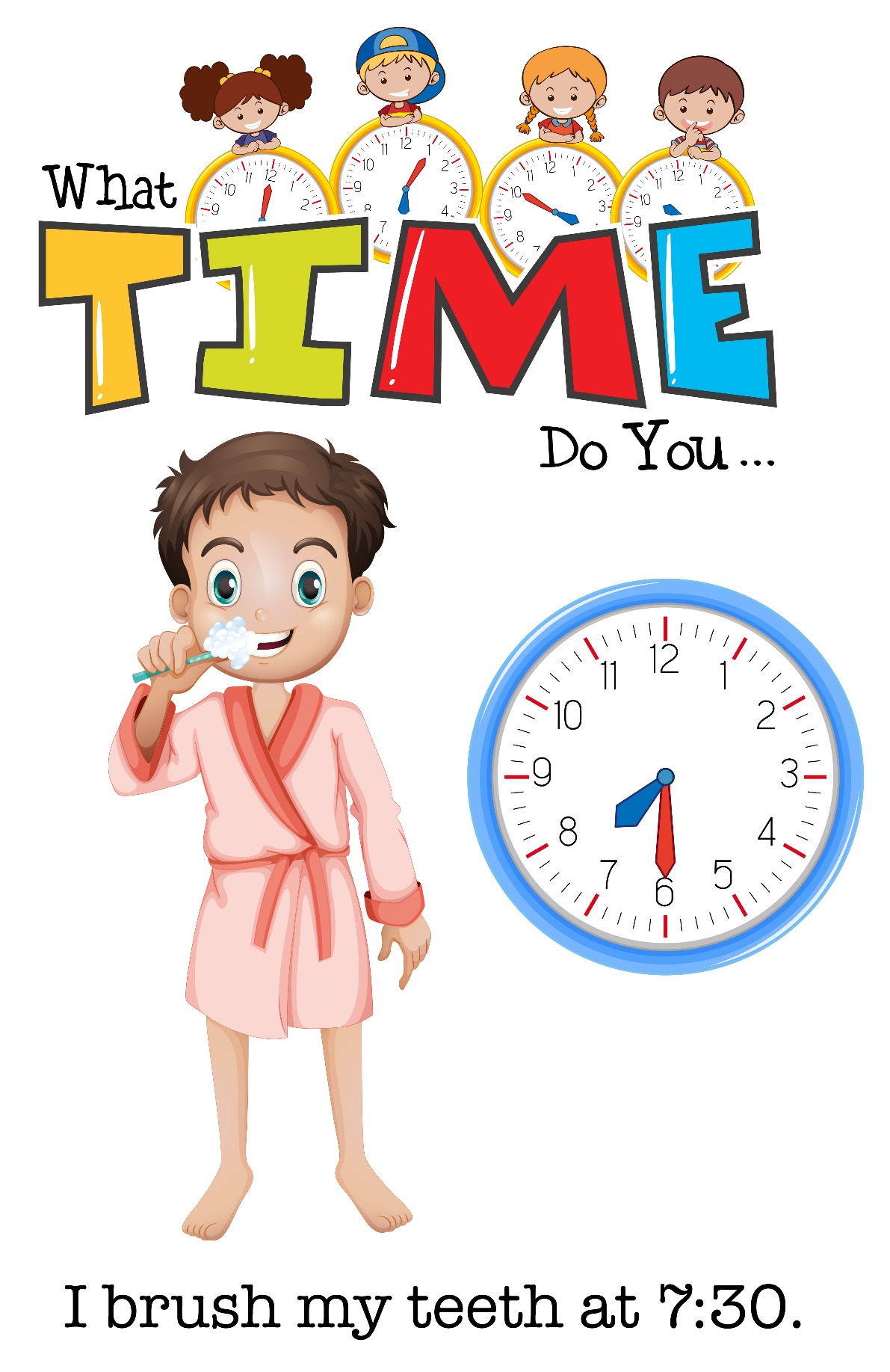 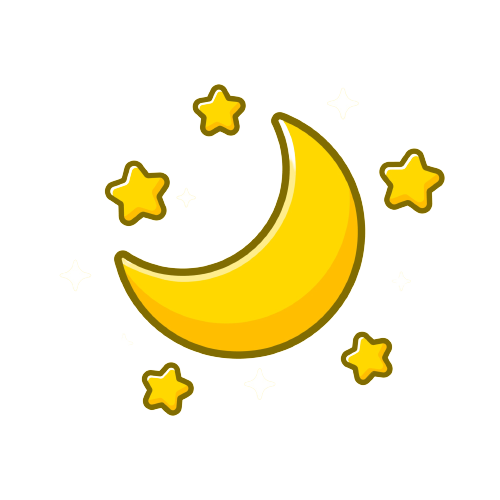 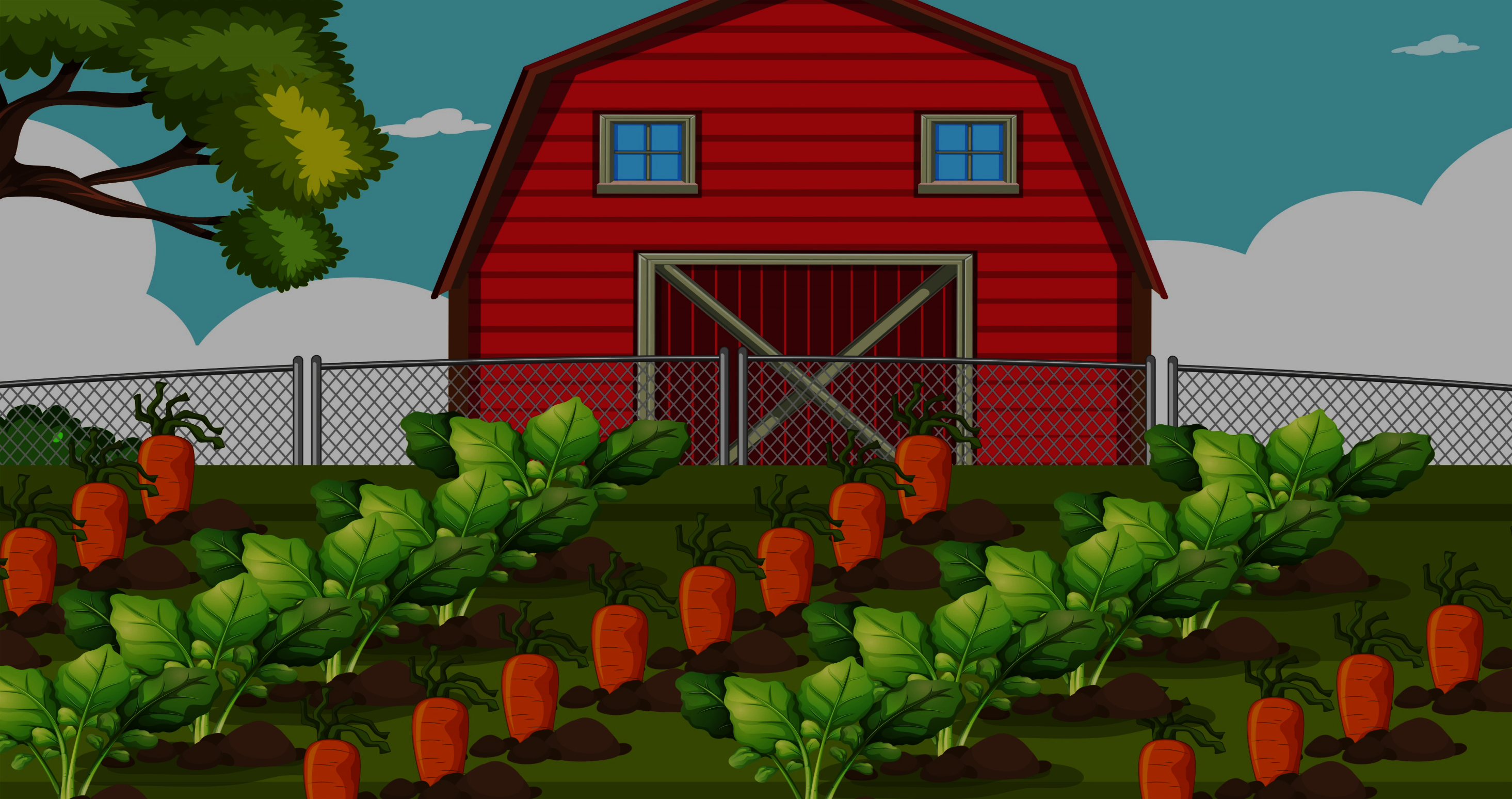 MỘT NGÀY CỦA THỎ CON
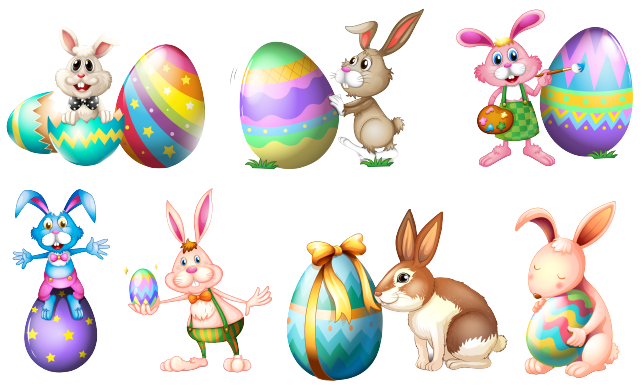 10 giờ đêm hay 22 giờ
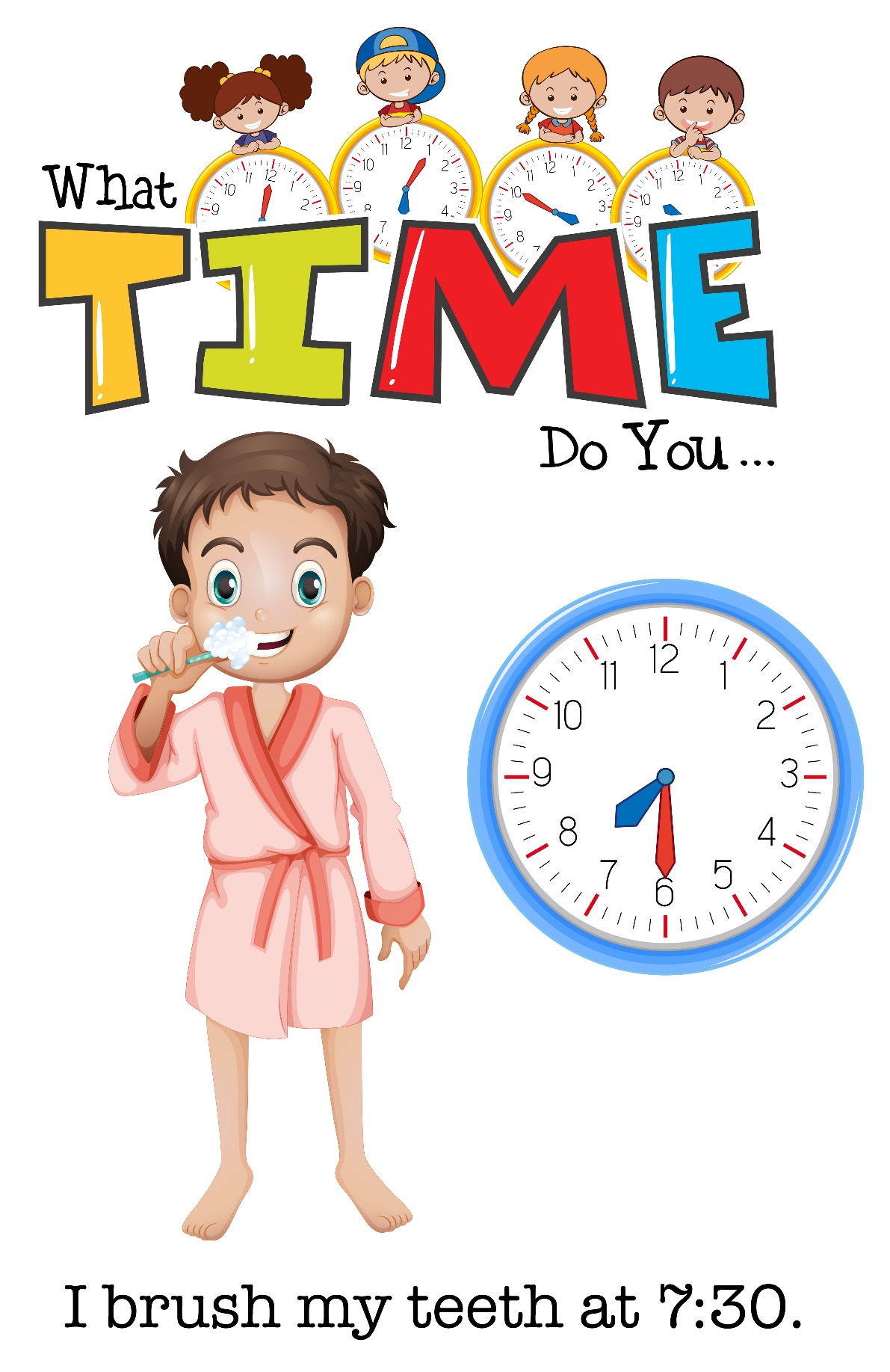 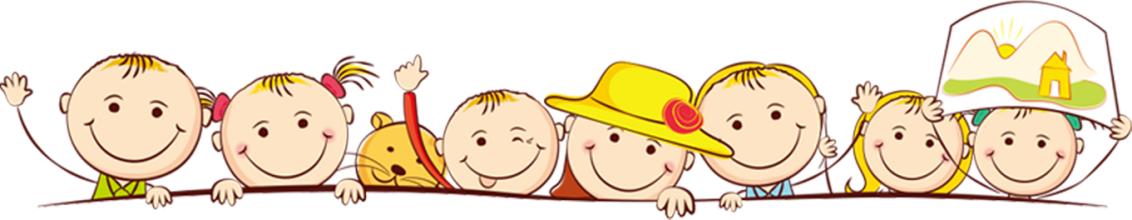 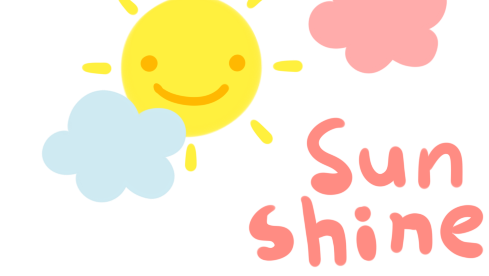 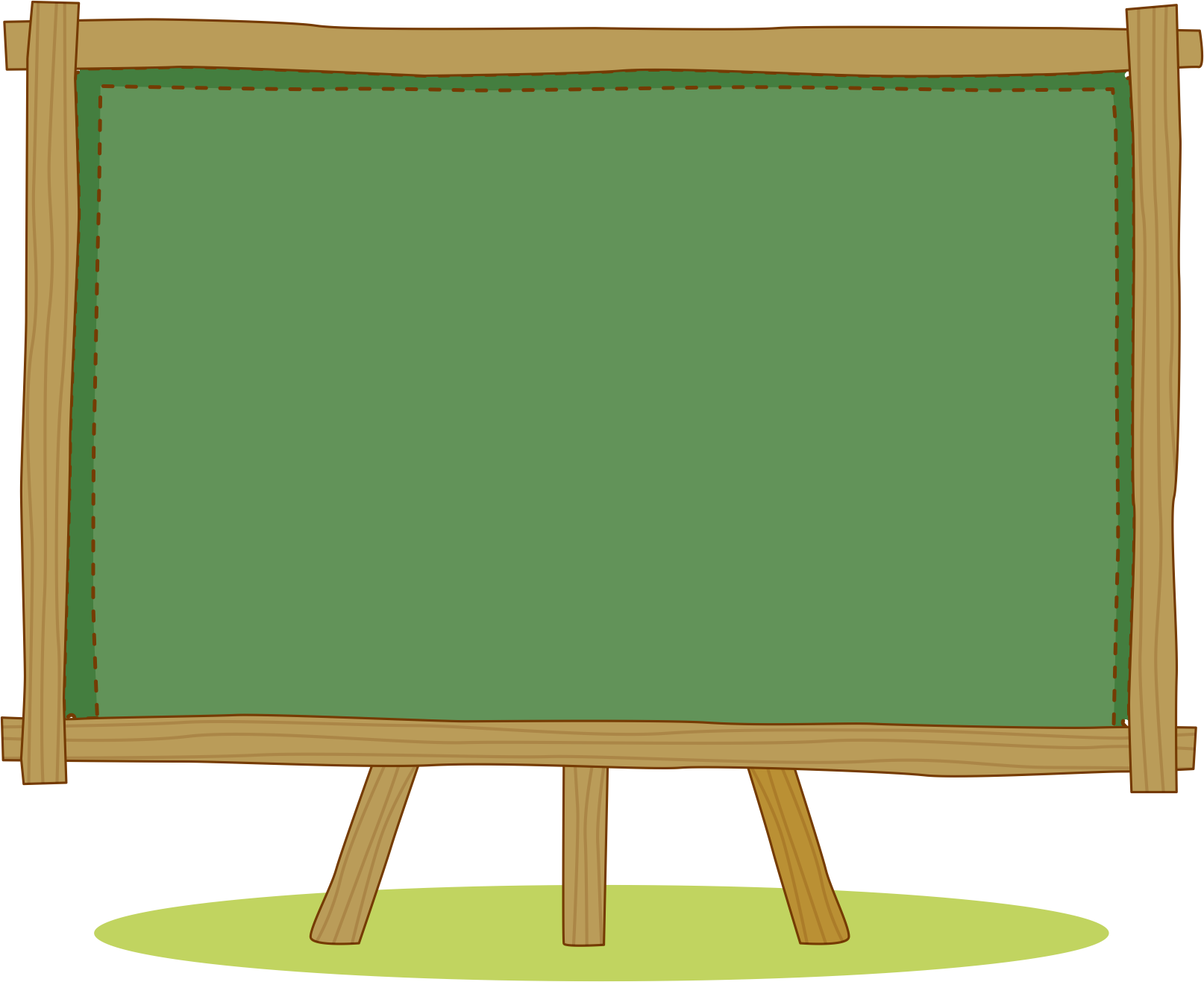 LUYỆN TẬP – 
THỰC HÀNH
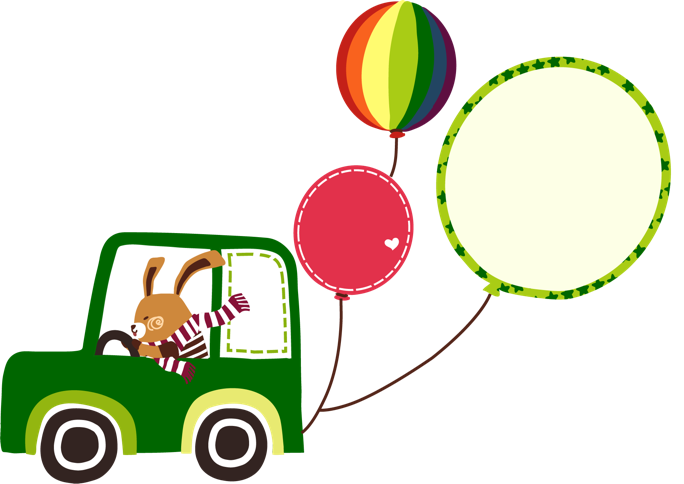 Chọn đồng hồ thích hợp với mỗi tranh vẽ:
3
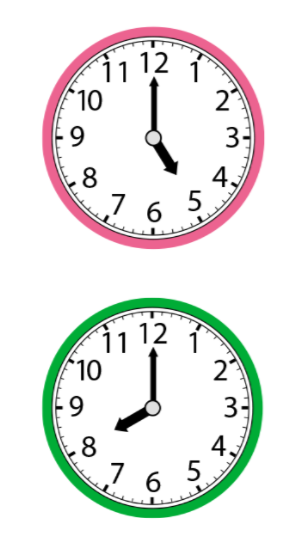 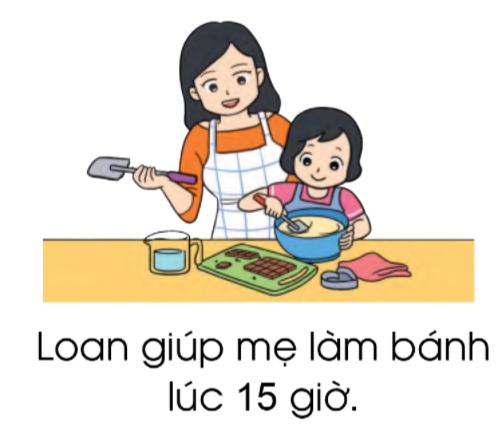 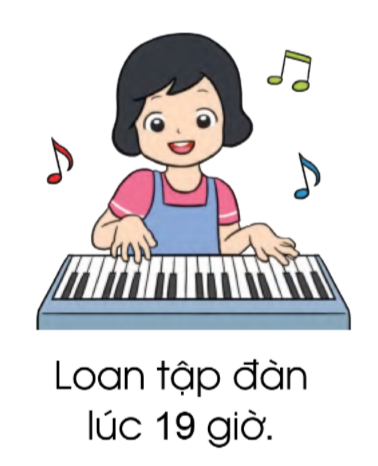 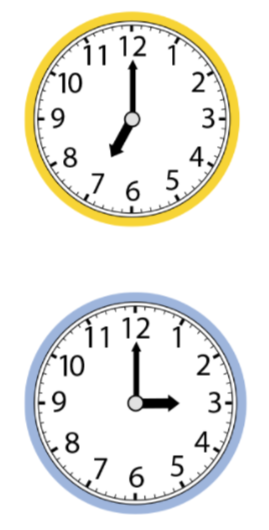 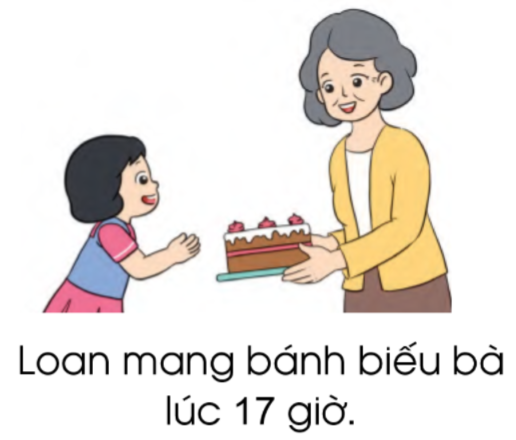 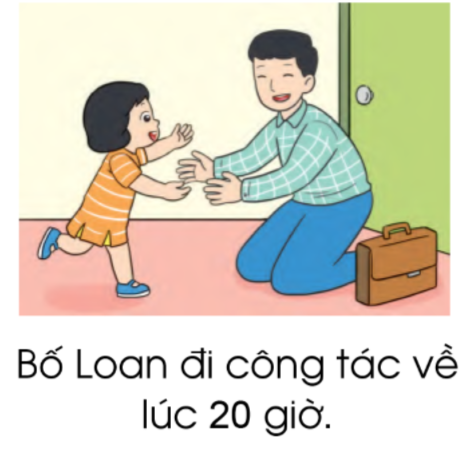 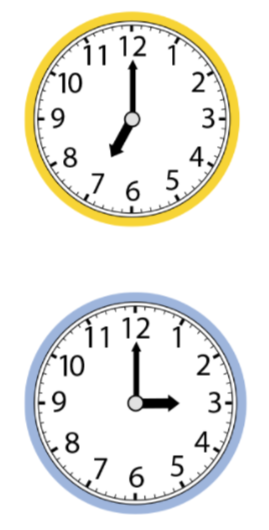 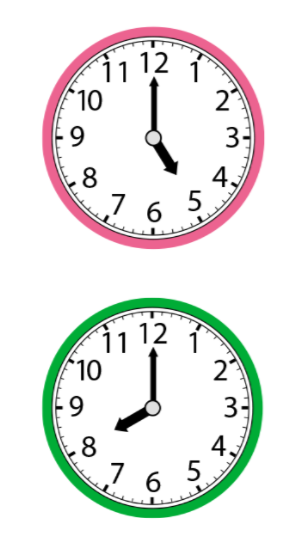 [Speaker Notes: Bấm vào từng bức ảnh để hiện ra đáp án .]
Trò chơi “Đồng hồ bí ẩn”
4
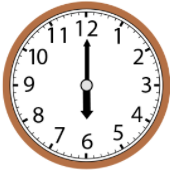 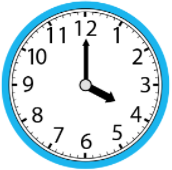 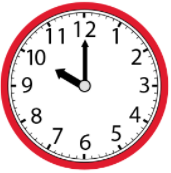 Đồng hồ nào chỉ 16 giờ?
Đồng hồ nào chỉ 22 giờ?
Sau 1 giờ nữa, đồng hồ nào chỉ 19 giờ?
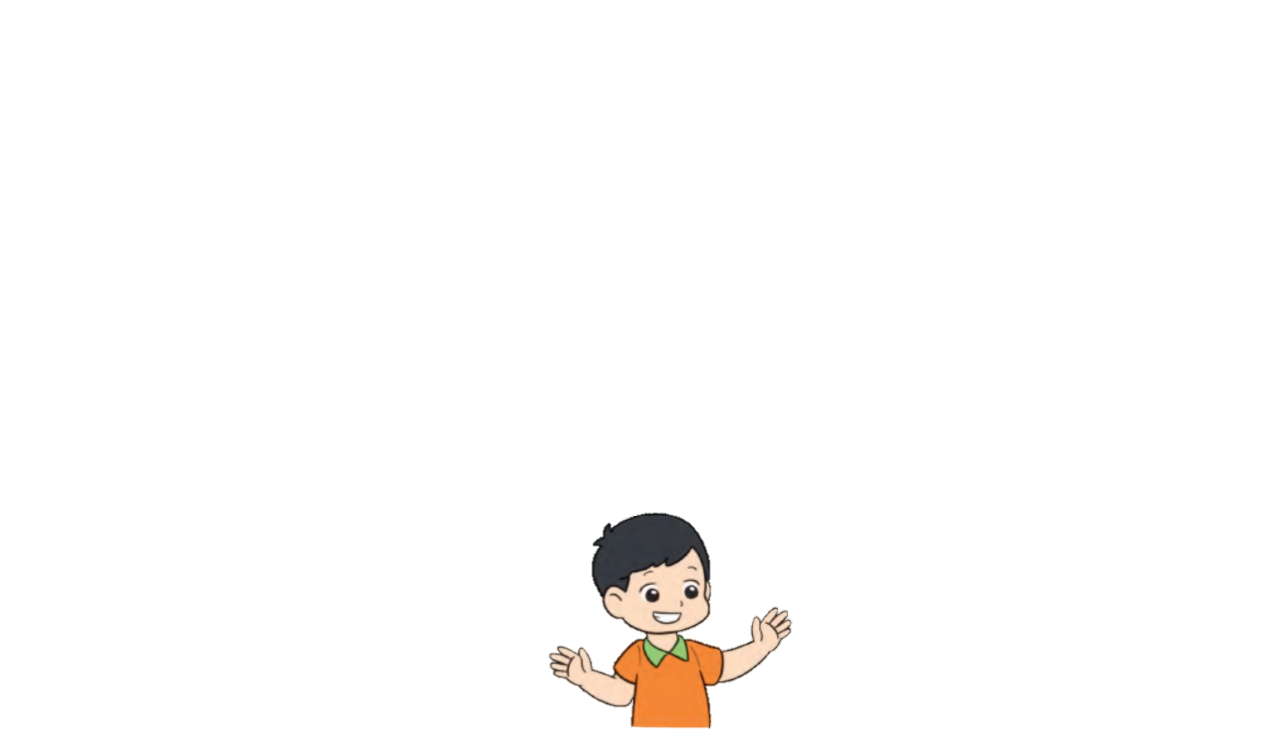 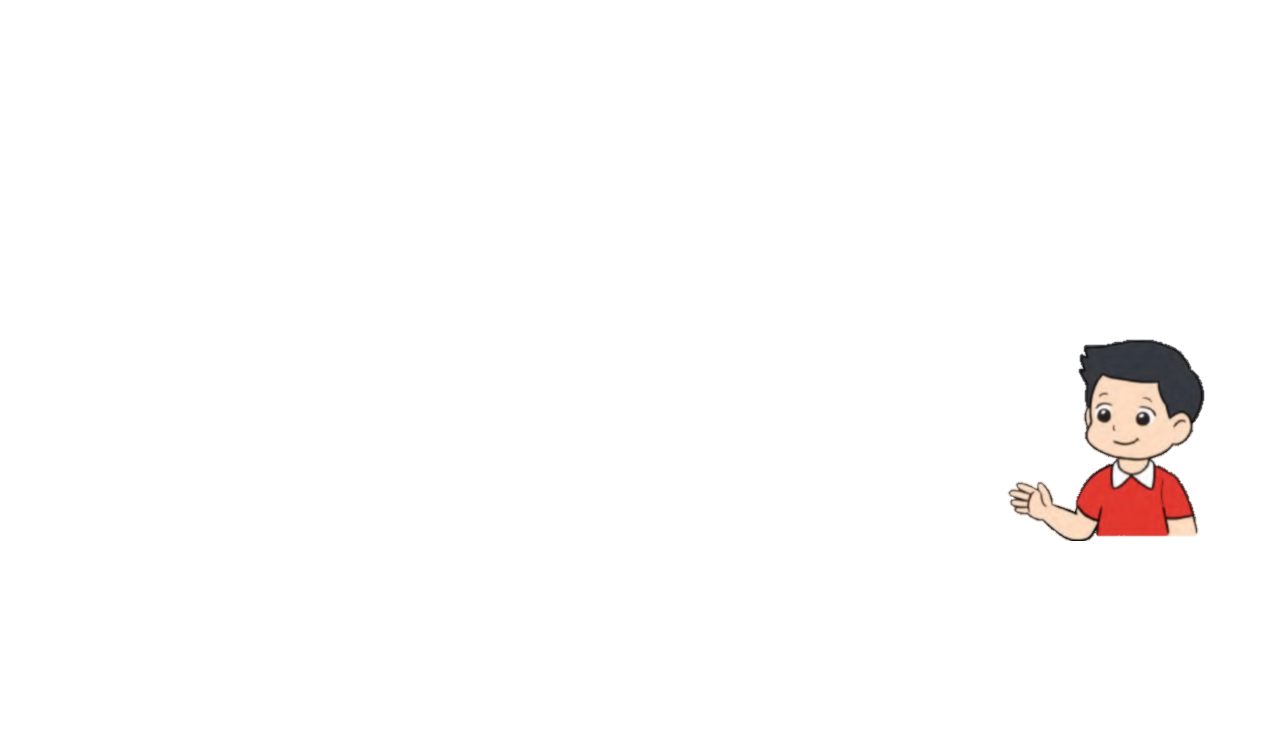 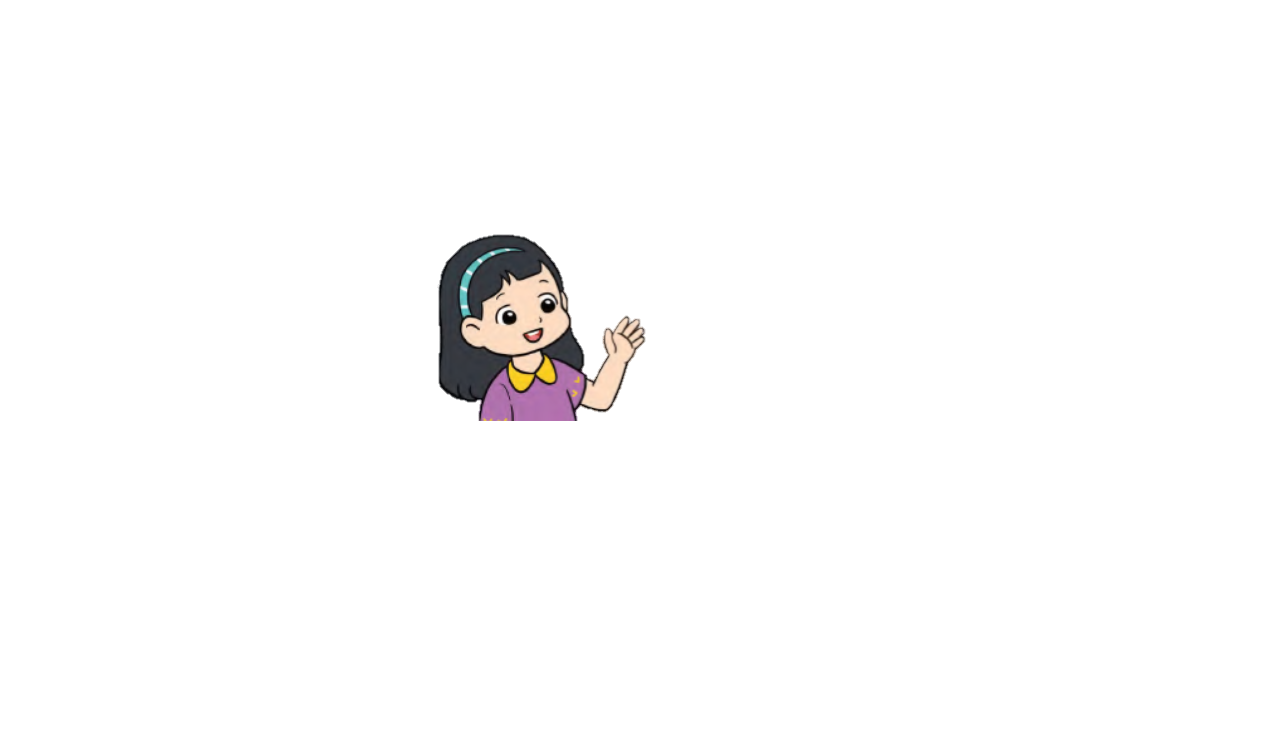 Châu
Đức
Lan
[Speaker Notes: Thầy cô bấm từng ảnh để hiện ra đáp án.]
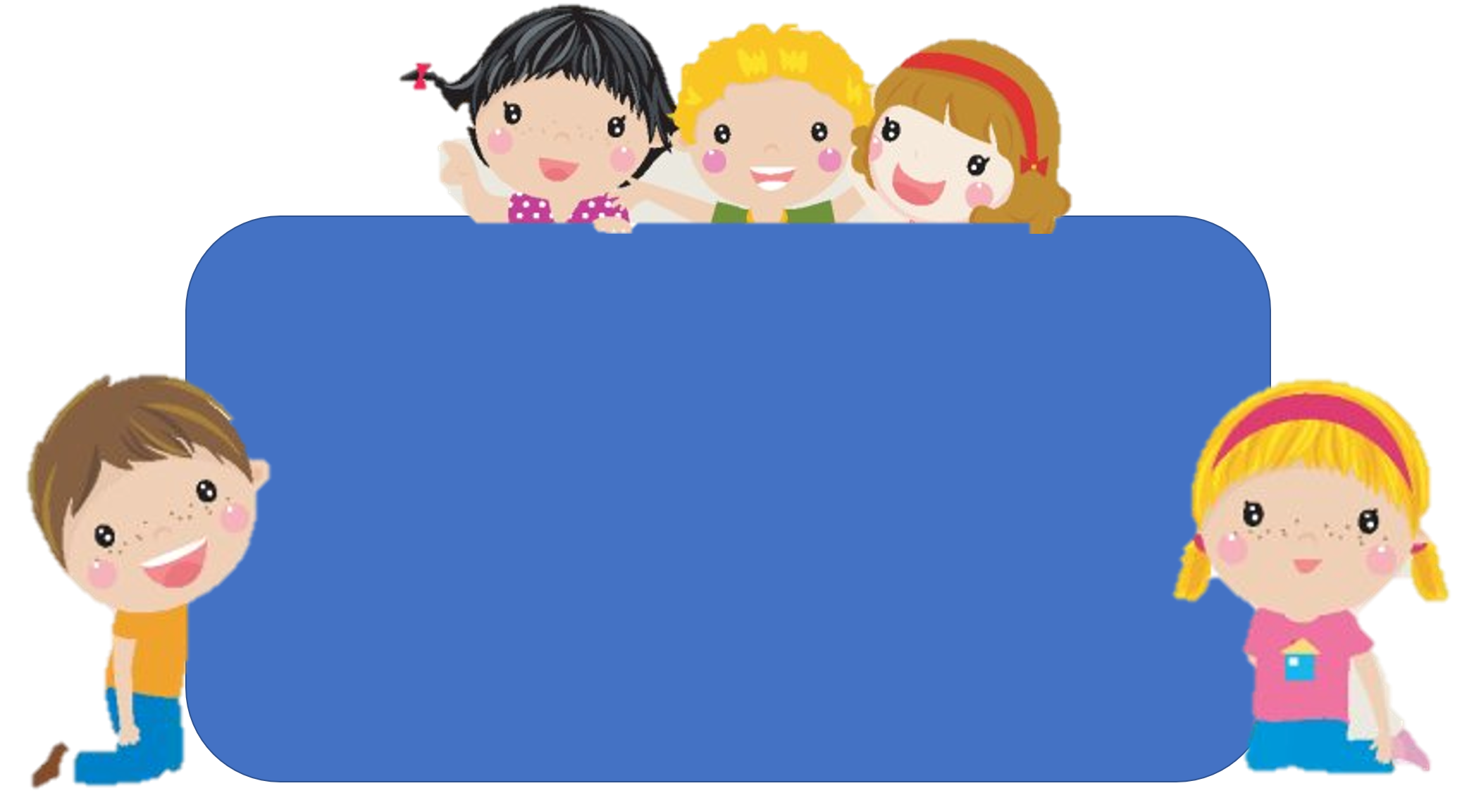 Để có thể làm tốt các bài tập trên em nhắn bạn điều gì?
Bài học hôm nay em biết thêm được điều gì?
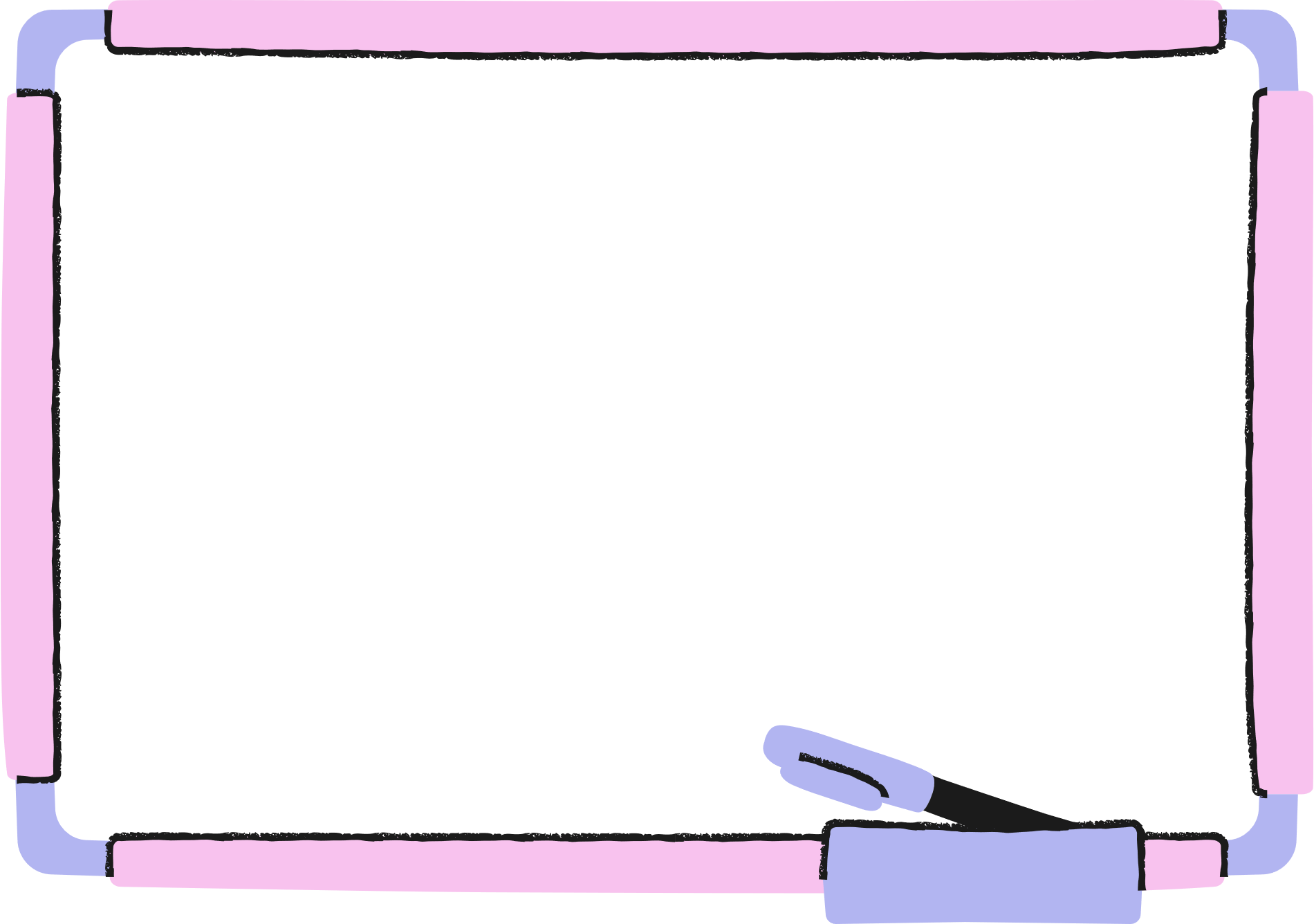 DẶN DÒ
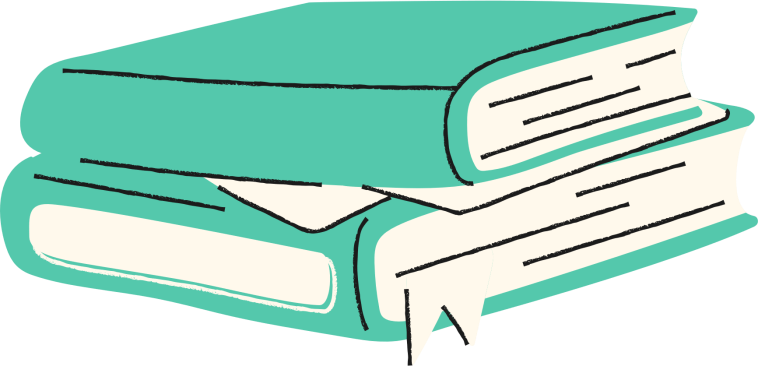